The Ratification Debate
Mr. Johnson
APUSH
Hopewell High School
Constitutional Convention, 1787
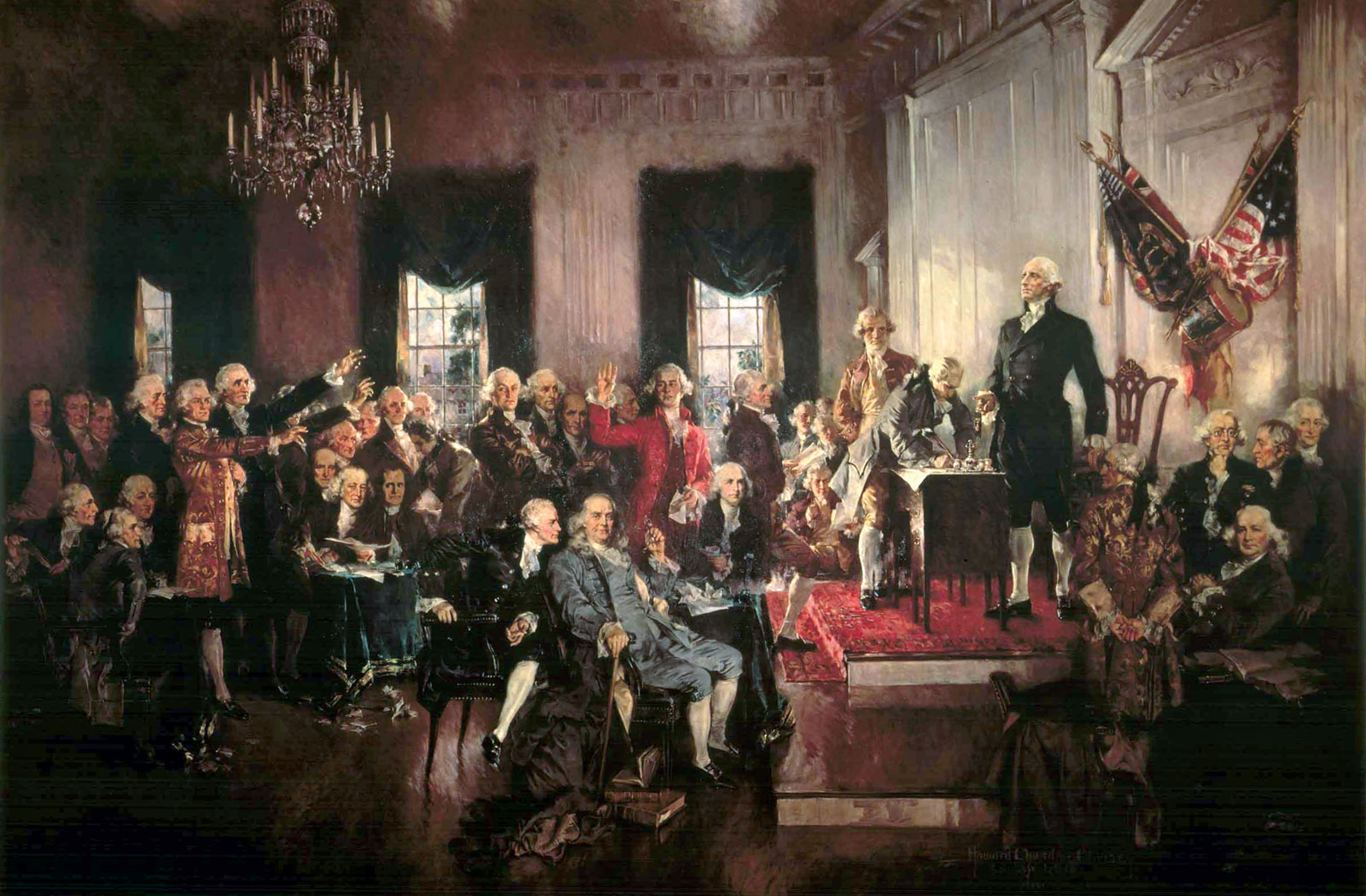 Key Questions
Can democracy/republicanism govern a large area?
Ancient democracies were small city-states
The Roman Republic  was destroyed by imperialism & Julius Caesar
Will the executive and judicial branches supplant the power of the legislative branch?
Legislature was seen as most direct expression of the people’s will
How will the rights of the states and people be safeguarded against the national government?
The Constitution drafted at the convention did not include a bill of rights, unlike many of the new state constitutions
Other Questions
How can we pay off our war debt?
Where will the nation’s capital be located?
The Ratification Debate
Federalists
Antifederalists
Supported ratification
Strong central government
Opposed ratification
States’ rights & local control
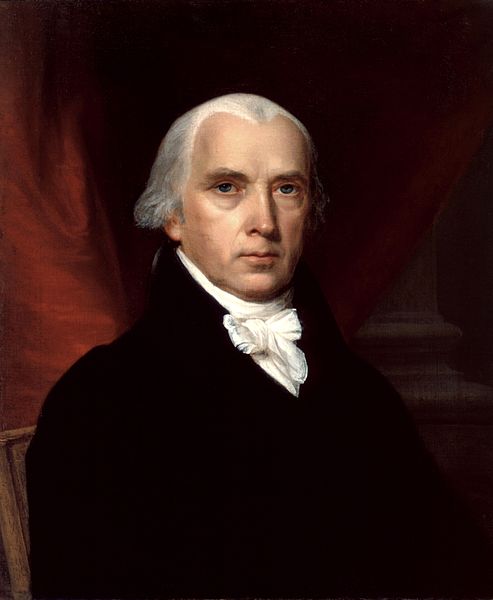 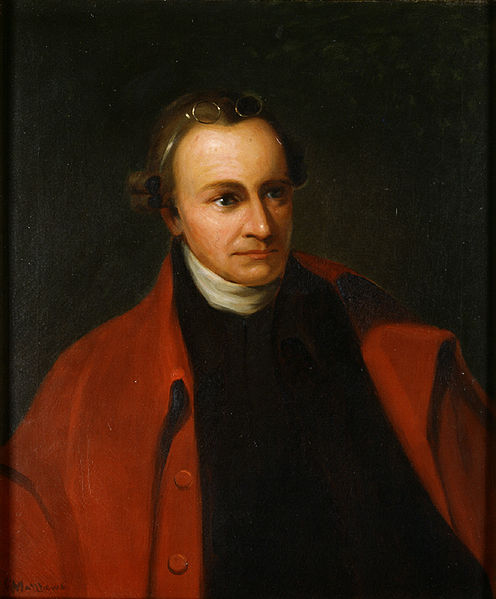 James Madison
Patrick Henry
Arguing the Constitution
The Federalist
The Antifederalist
a.k.a. The Federalist Papers
James Madison, Alexander Hamilton, John Jay
Organized effort
Pseudonym: “Publius”
a.k.a. The Antifederalist Papers
George Clinton, Robert Yates, Samuel Bryan
Ad hoc opposition
Pseudonyms: “Brutus,” “Cato,” “Federal Farmer”
Why?
Ratification by State and Region
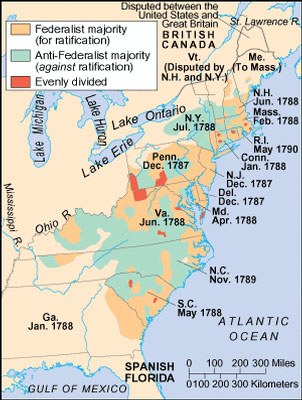 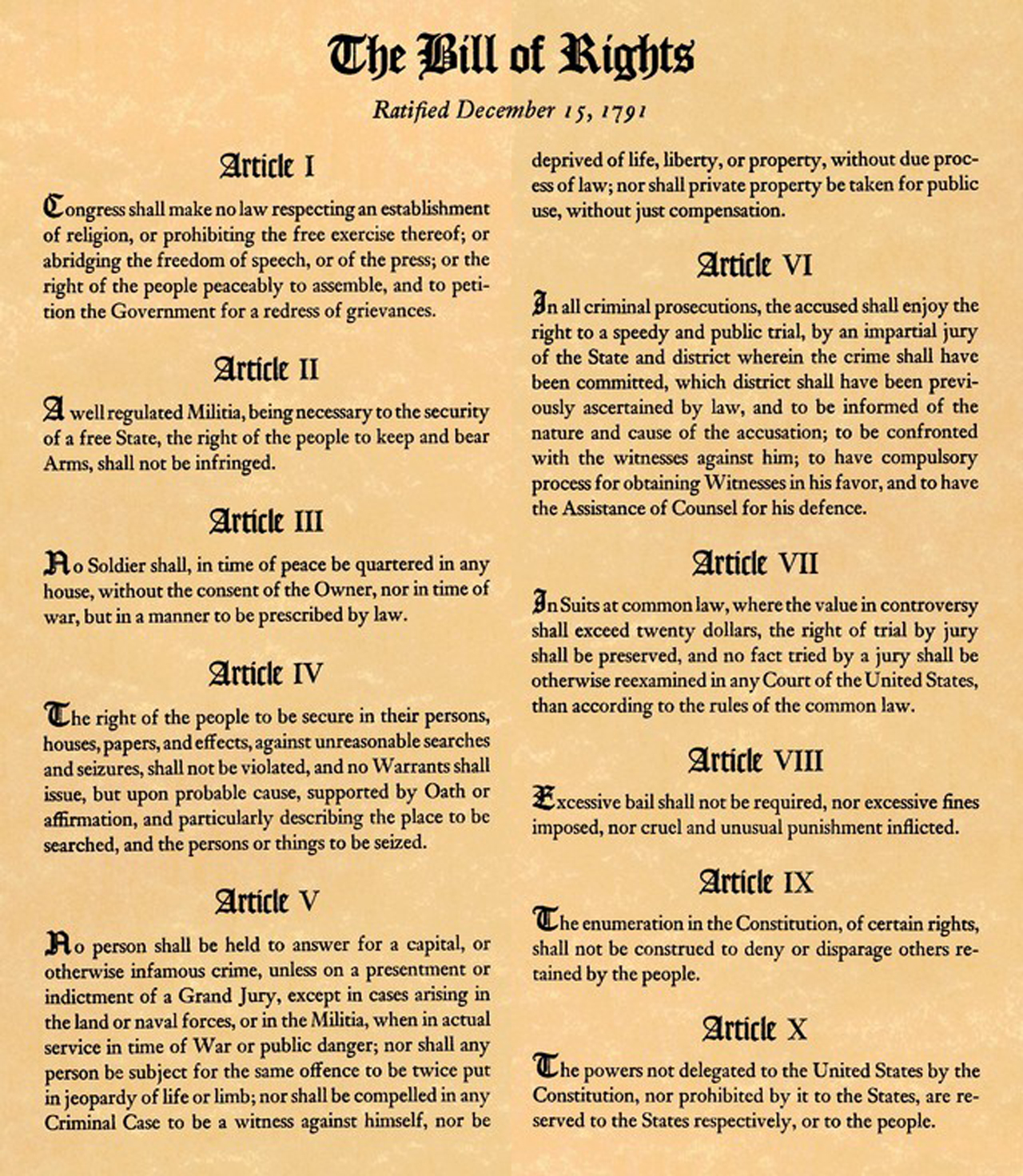 Analyzing the Federalist & Antifederalist Papers
Analyzing the Federalist & Antifederalist Papers
Web Resources
http://teachingamericanhistory.org/ratification/